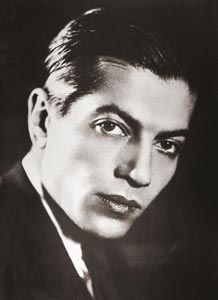 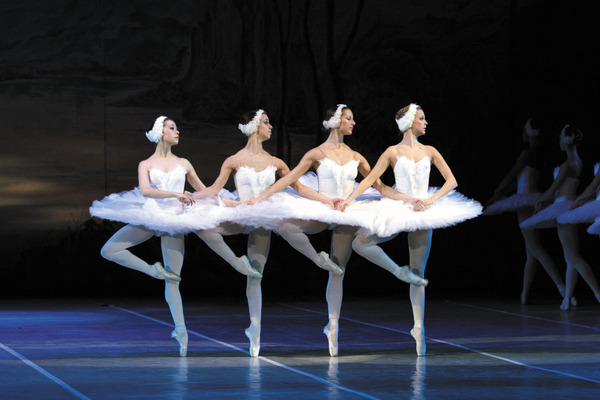 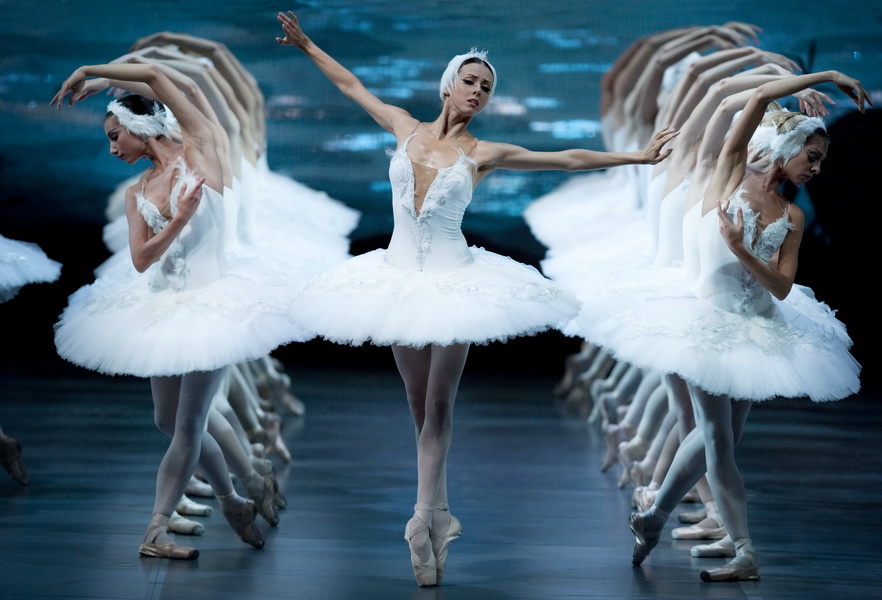 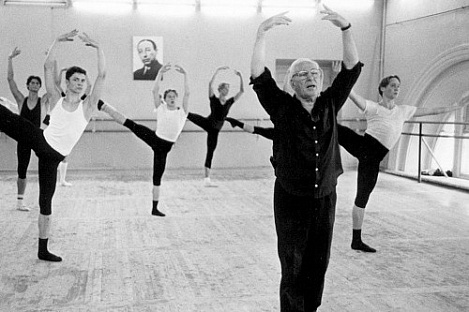 М Й С Б Л А Т Р Е Т Е Е
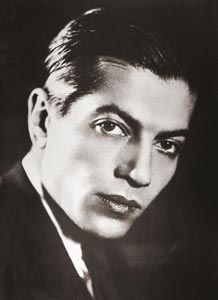 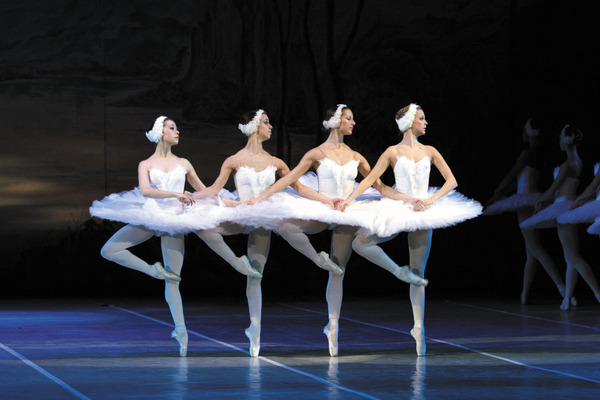 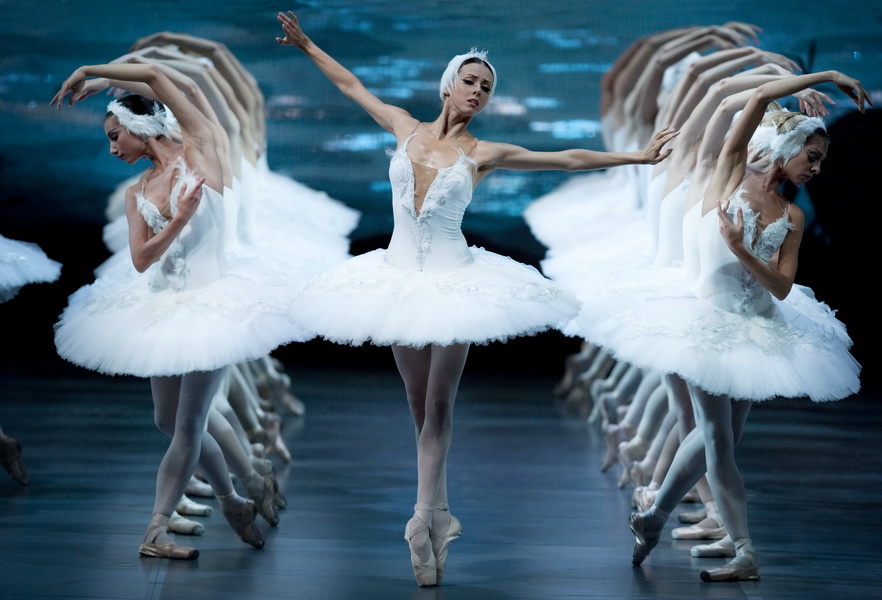 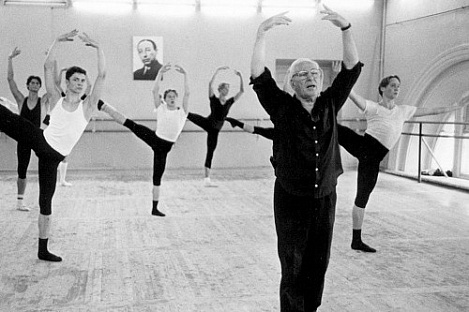 Б
А
Л
Е
Т
М
Е
Й
С
Т
Е
Р
М Й С Б Л А Т Р Е Т Е Е
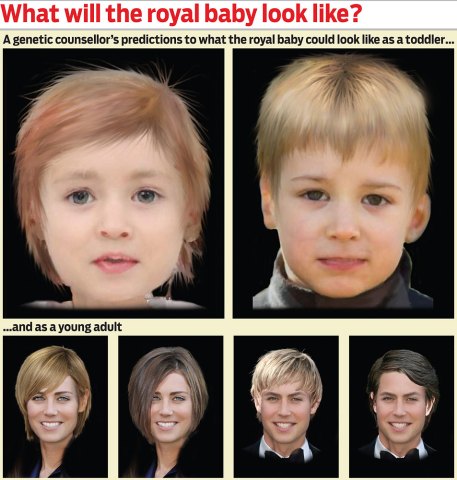 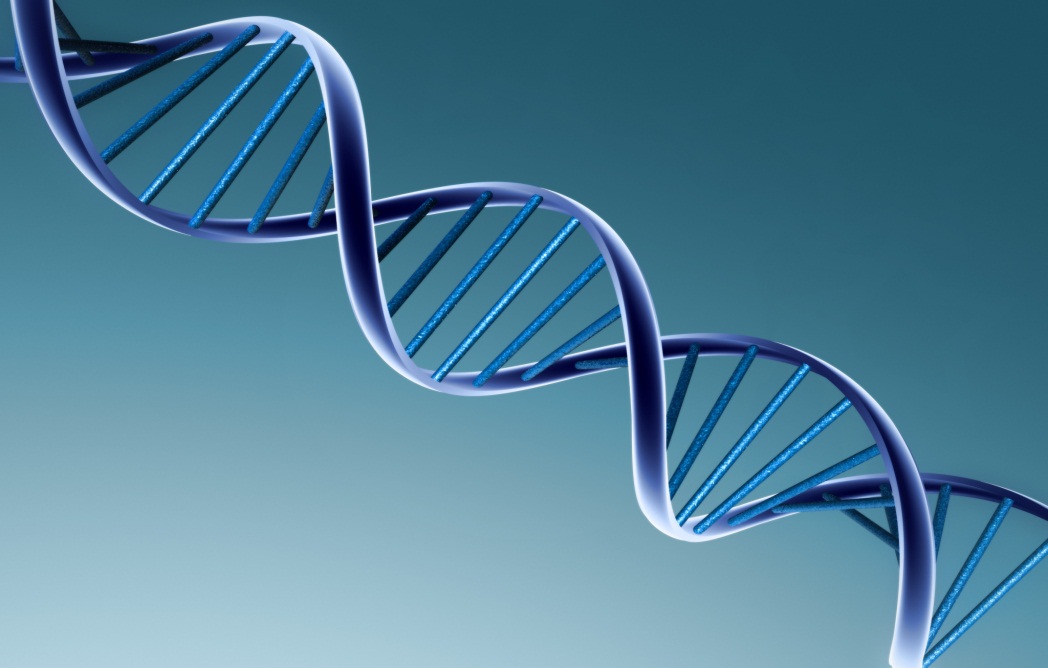 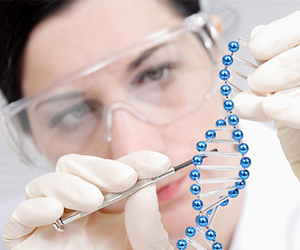 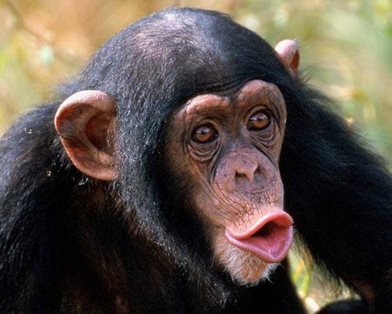 И Т И Ю Е Г Т Н К Е
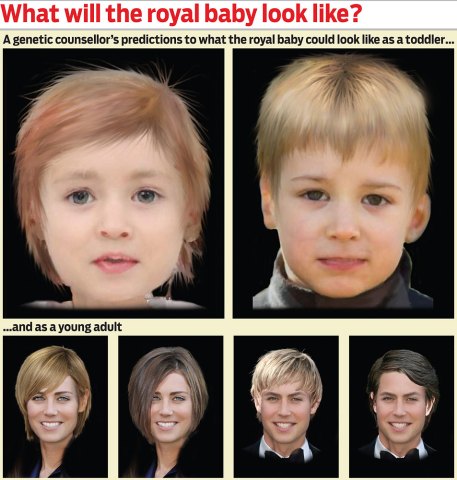 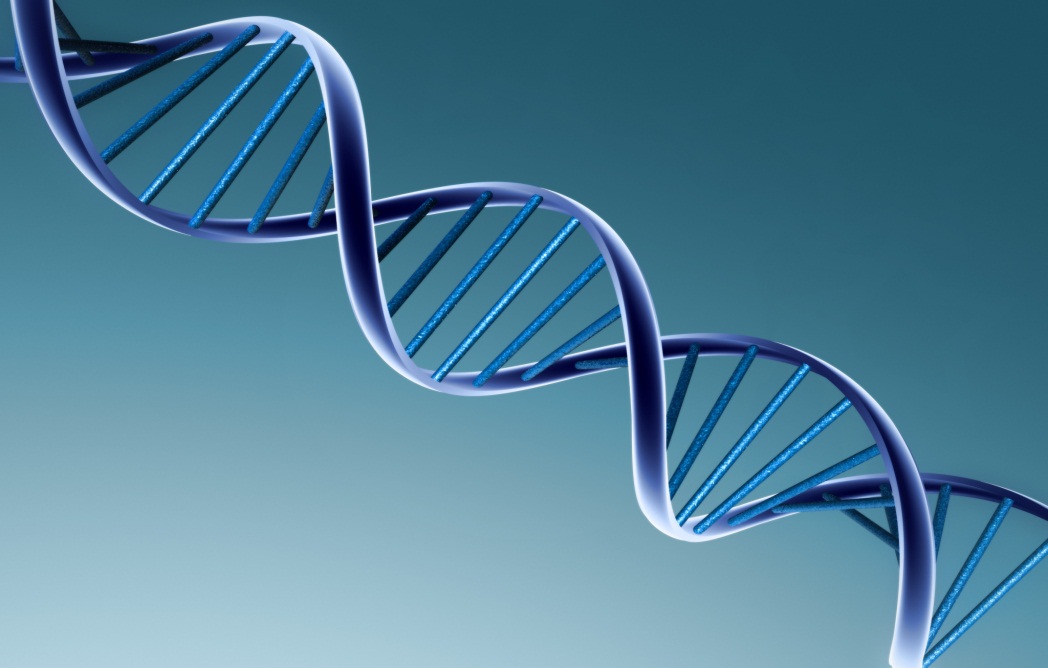 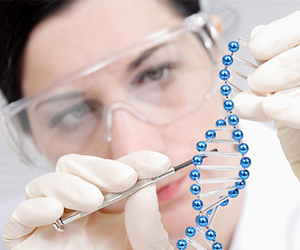 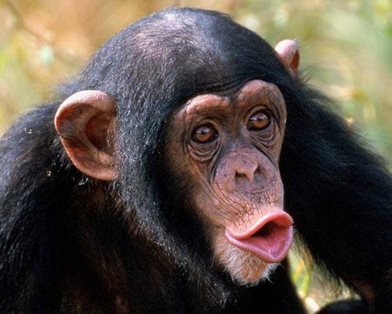 Г
Е
Н
Е
Т
И
К
И Т И Ю Е Г Т Н К Е
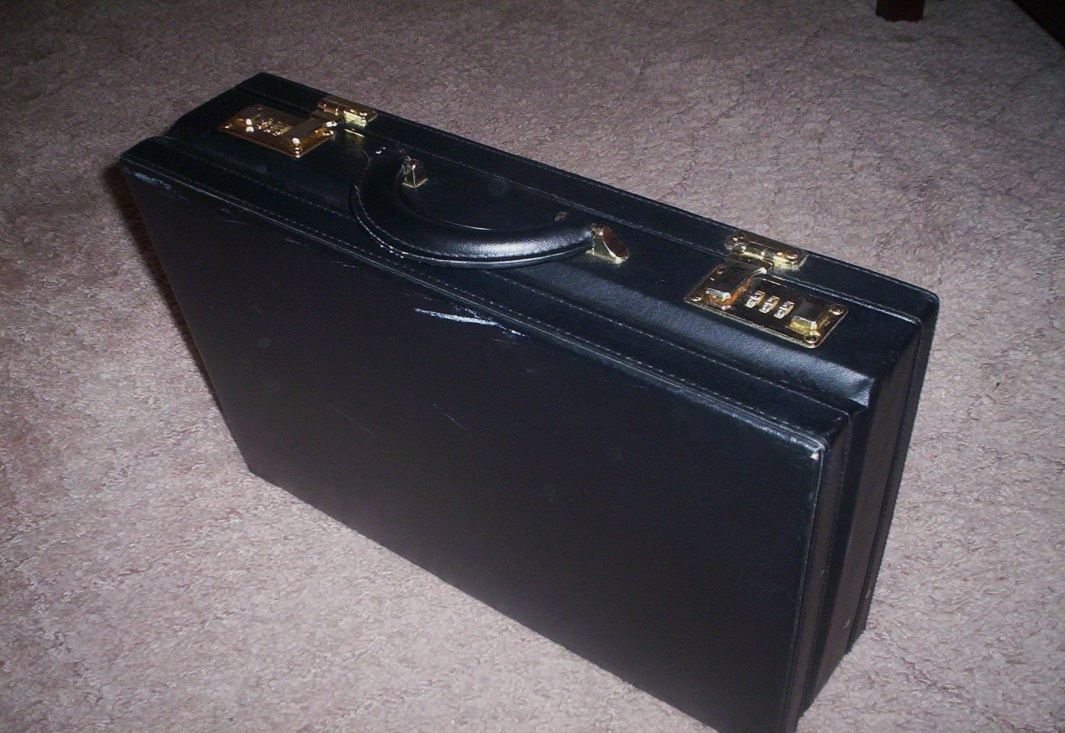 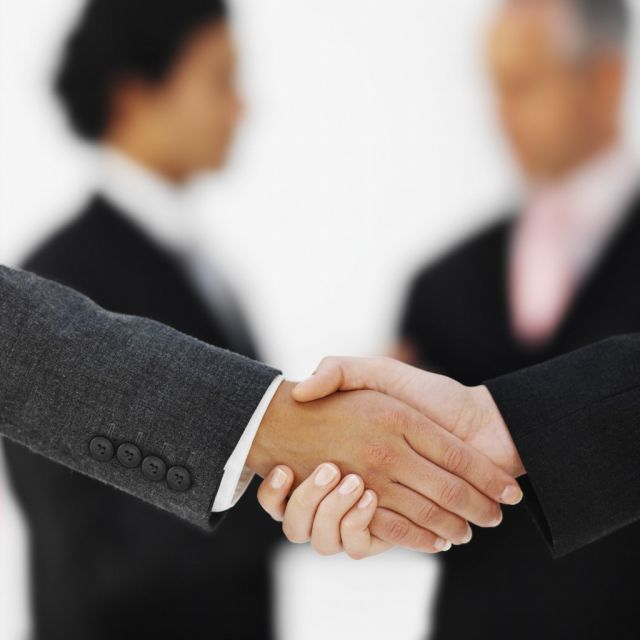 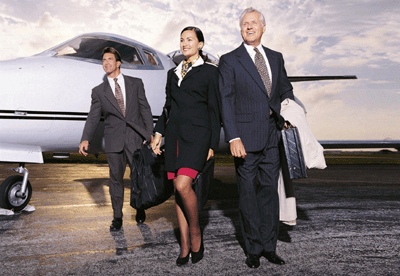 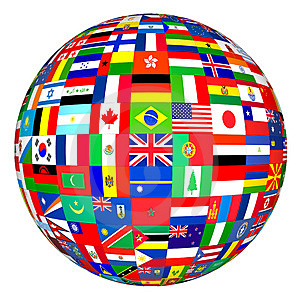 Т Р А М И Д О П Л
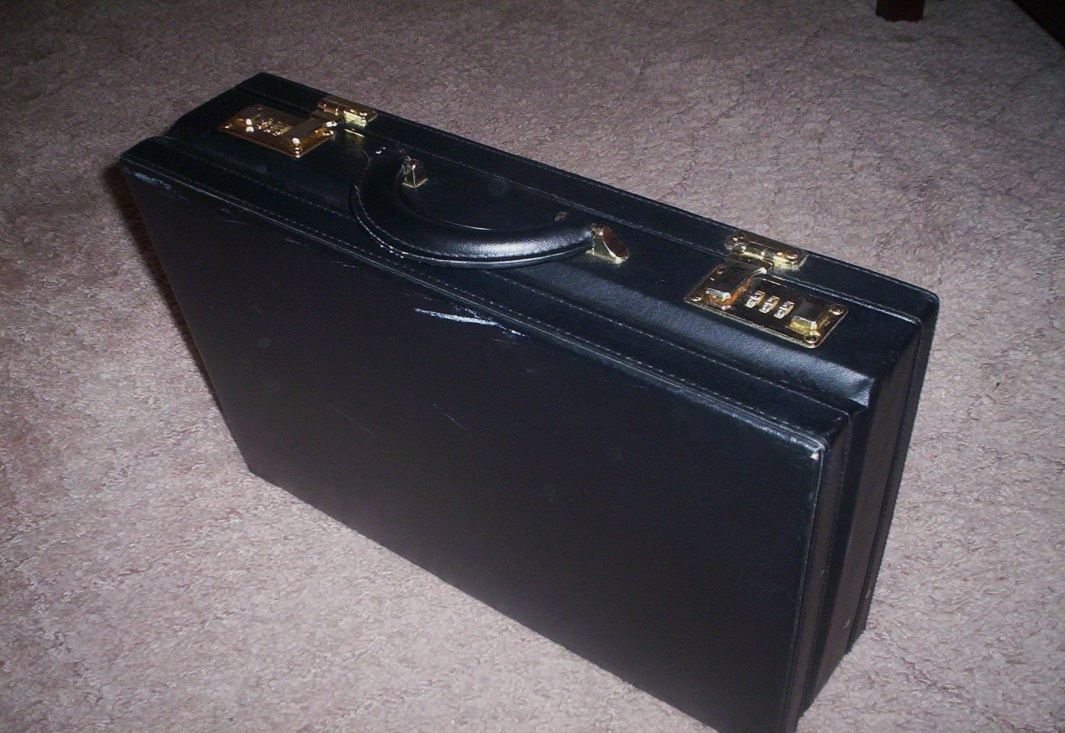 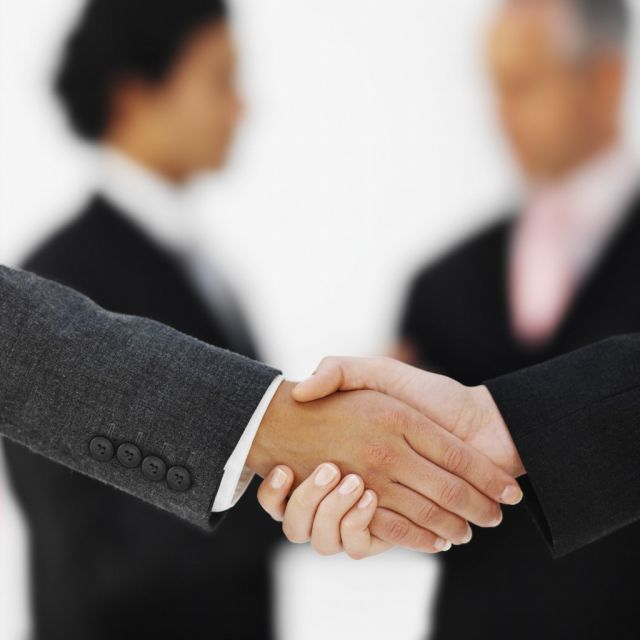 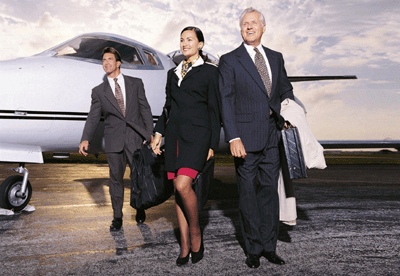 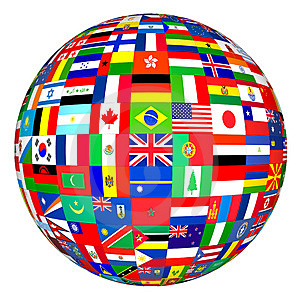 Д
И
П
Л
О
М
А
Т
Т Р А М И Д О П Л
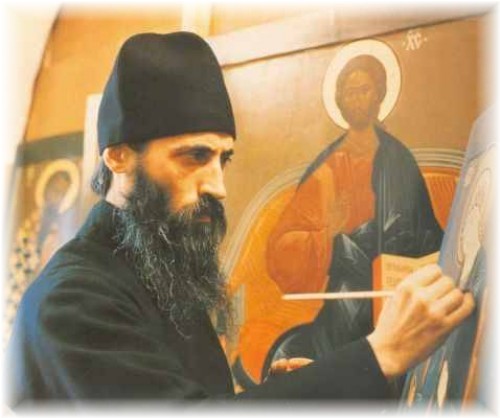 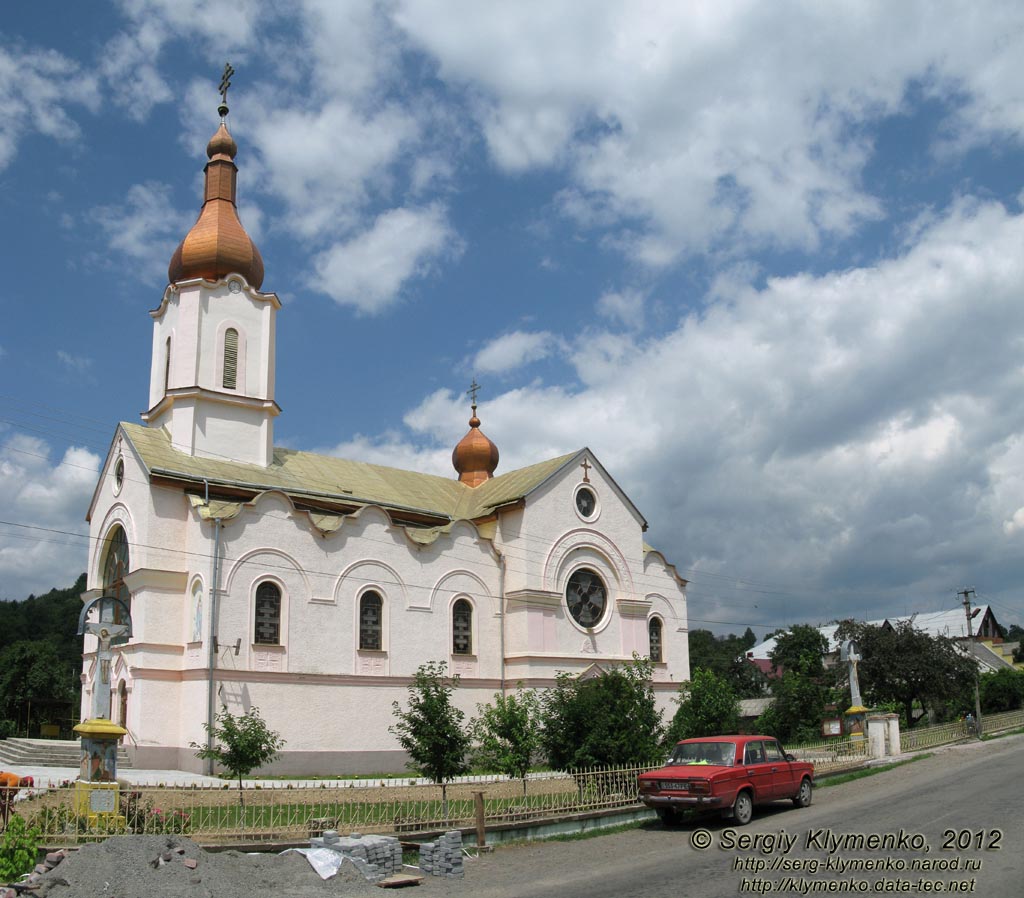 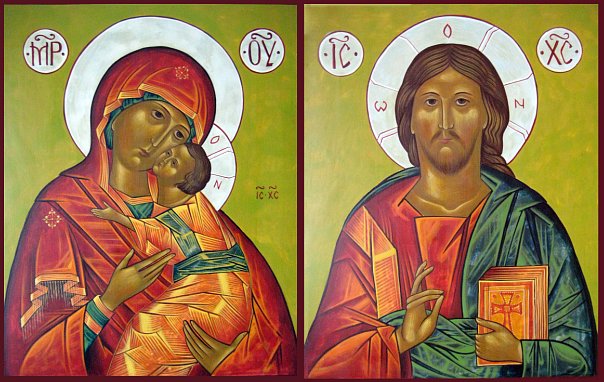 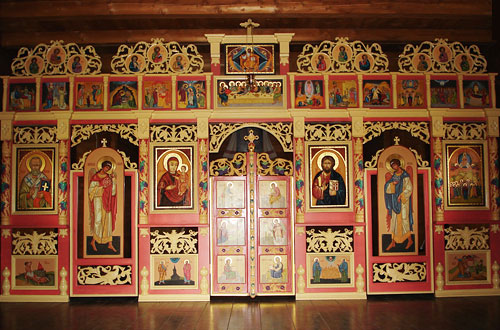 Ь И Ц К Е О С Н І П О
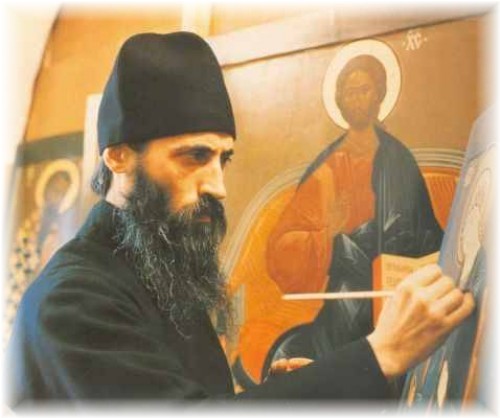 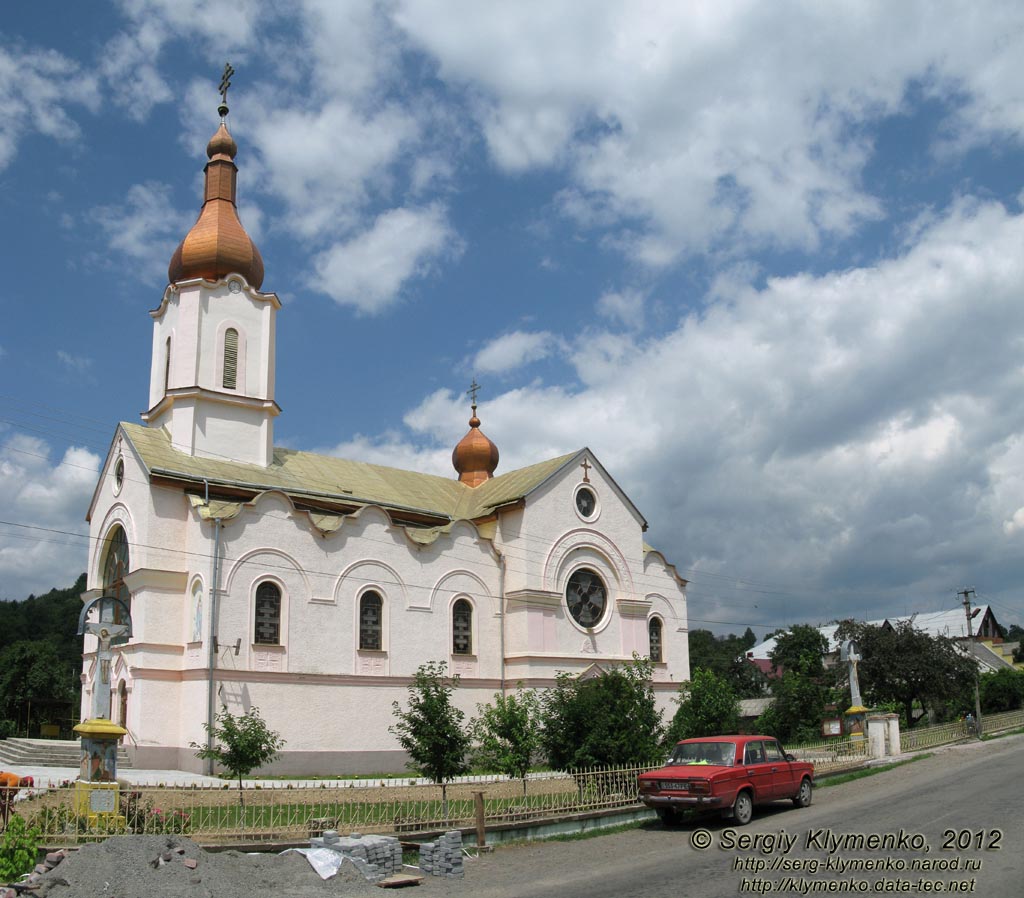 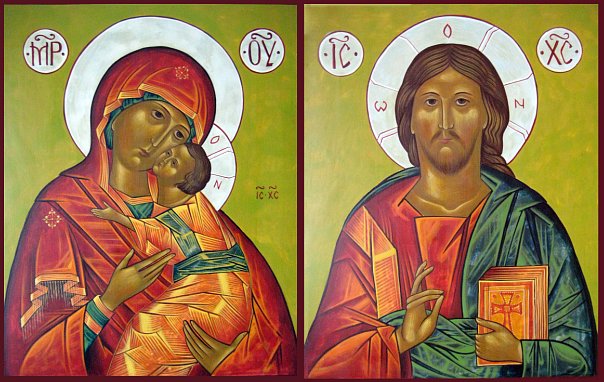 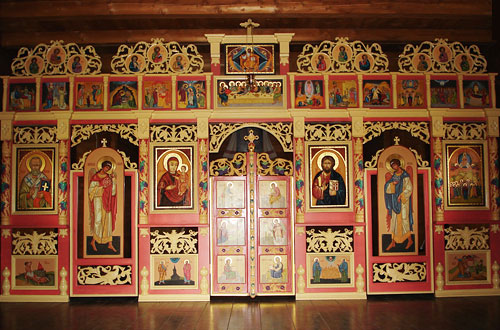 І
К
О
Н
О
П
И
С
Е
Ц
Ь
Ь И Ц К Е О С Н І П О
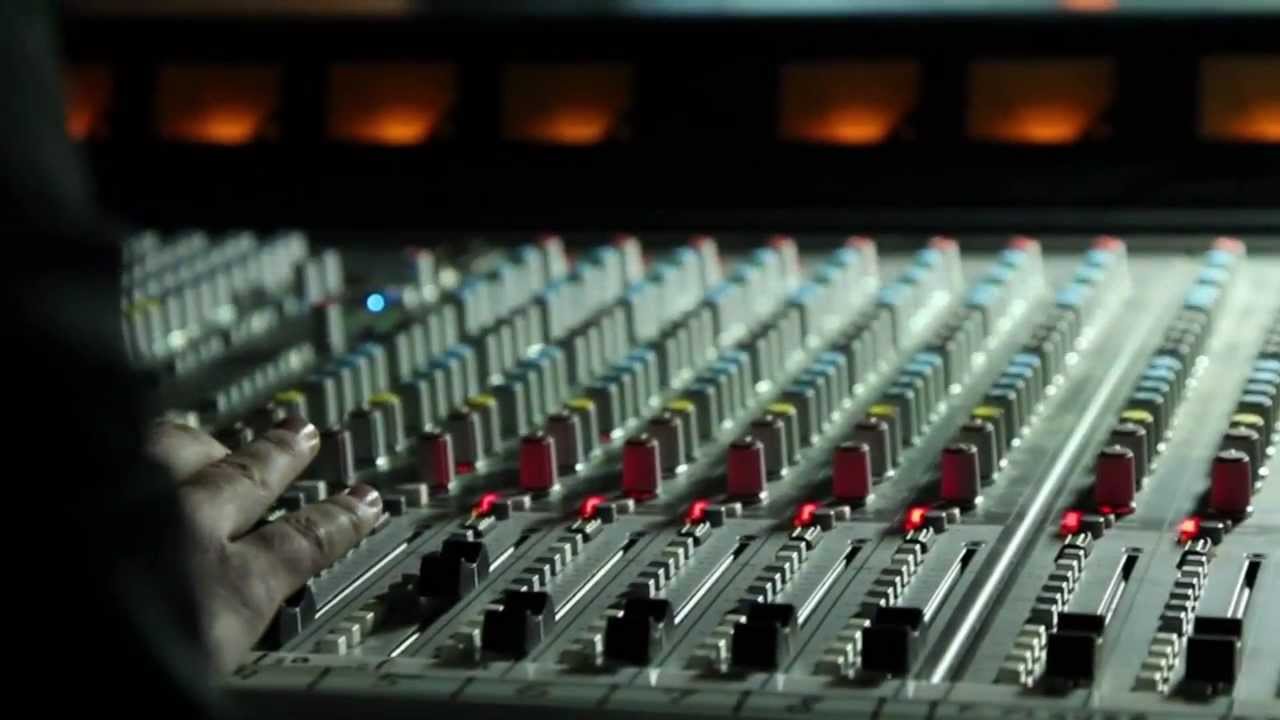 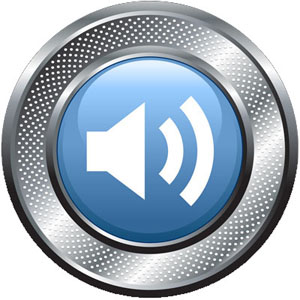 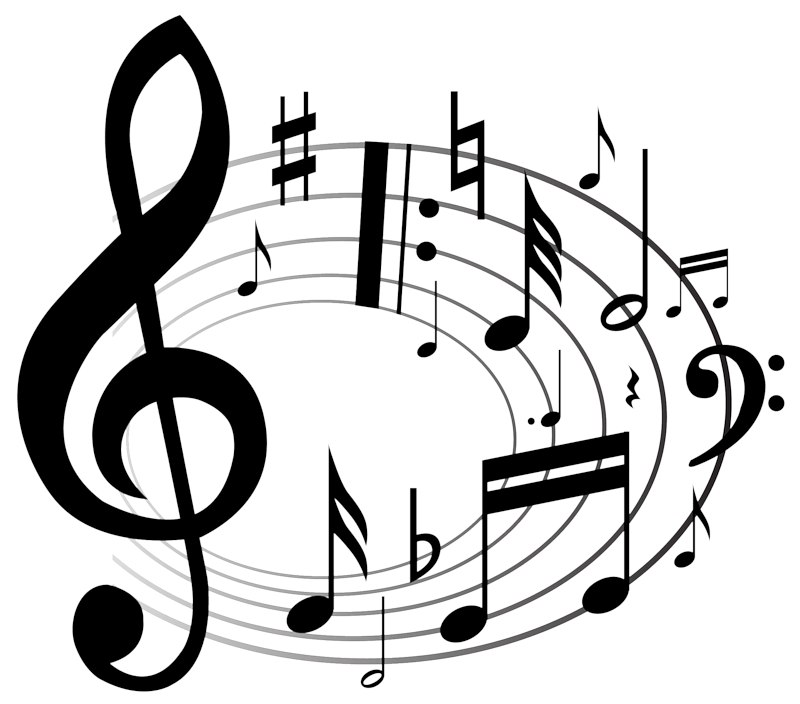 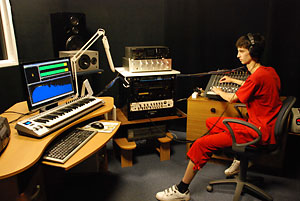 Р С Е Р З О И К У В Ж Е
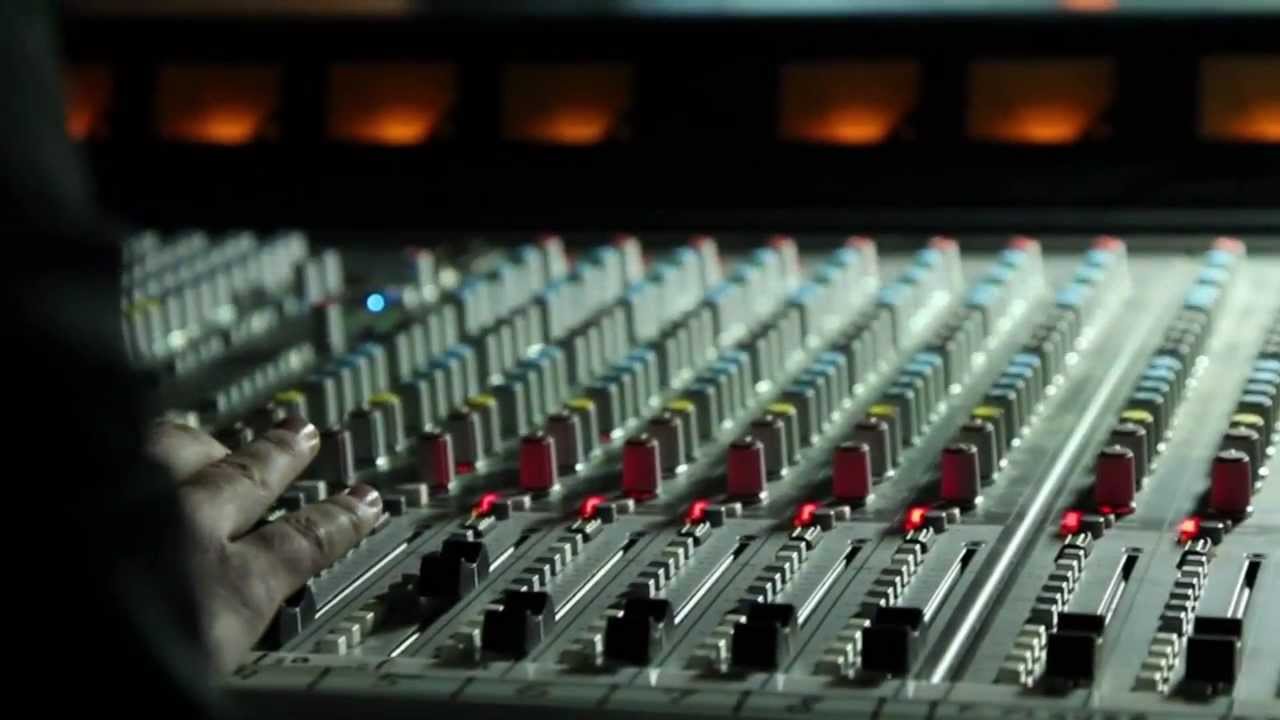 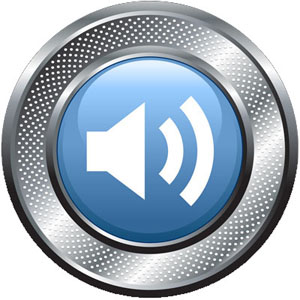 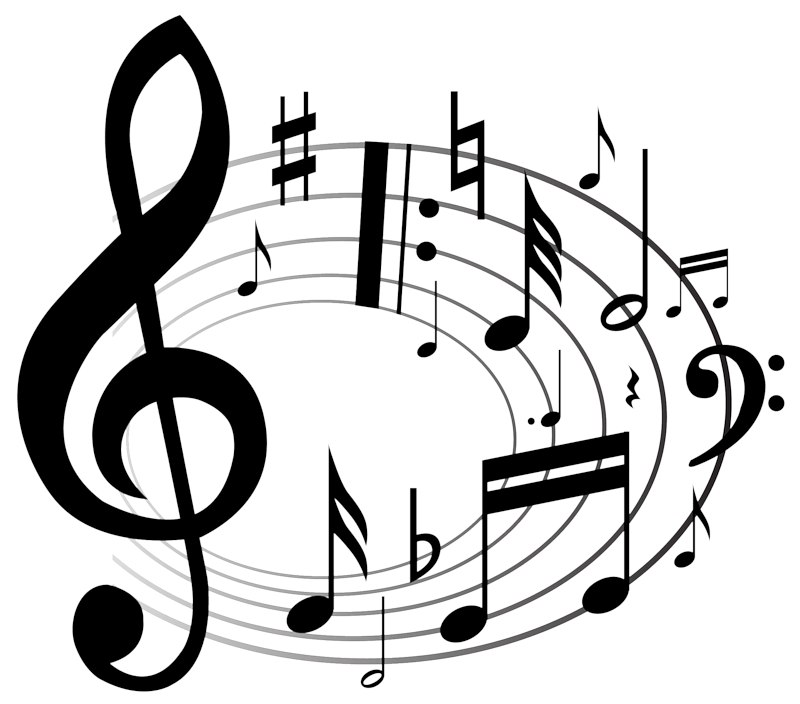 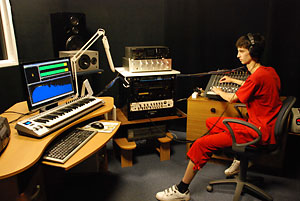 З
В
У
К
О
Р
Е
Ж
И
С
Е
Р
Р С Е Р З О И К У В Ж Е
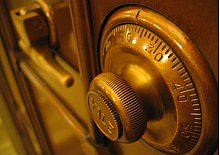 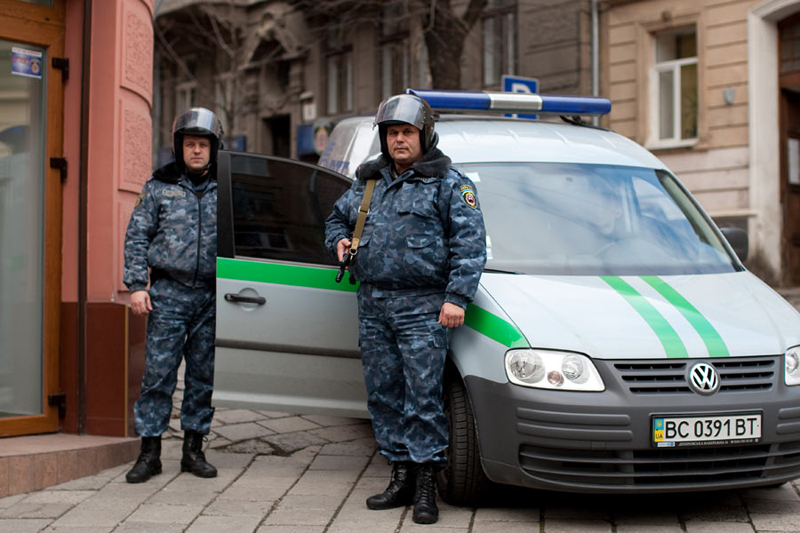 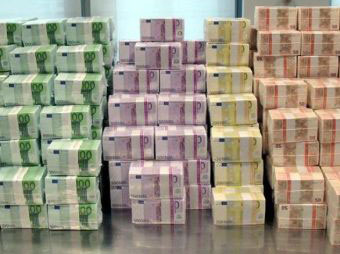 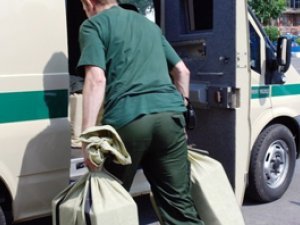 Ь О Р І А С К А Б Н Т
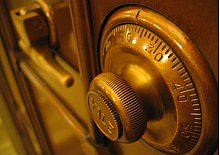 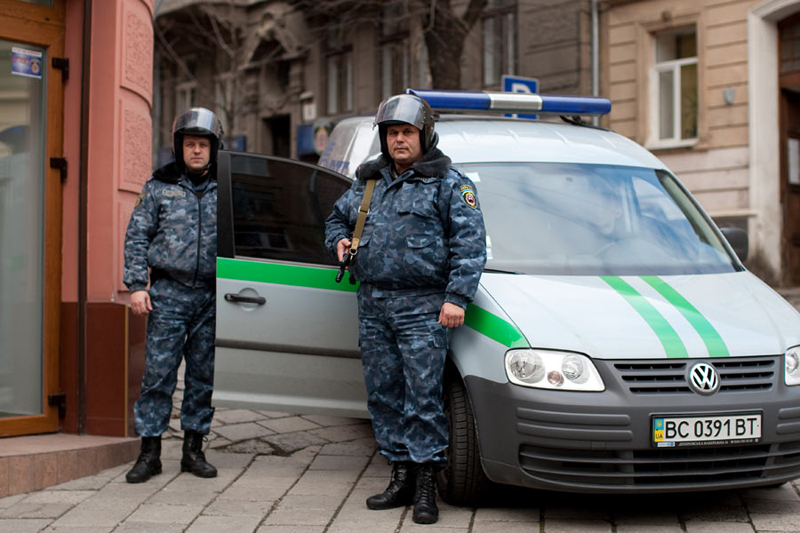 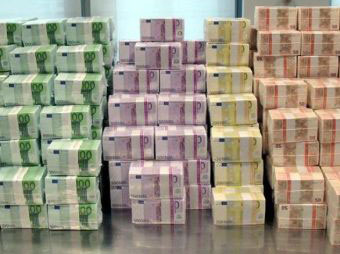 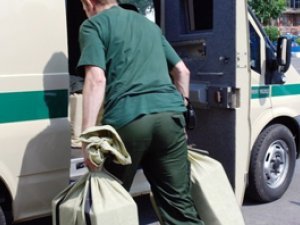 І
Н
К
А
С
А
Т
О
Р
Ь О Р І А С К А Б Н Т
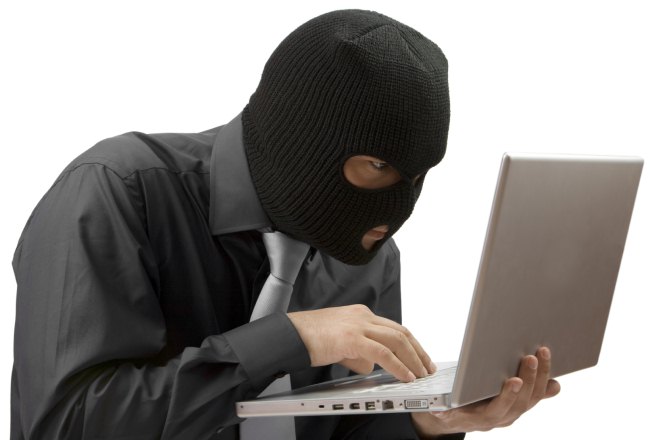 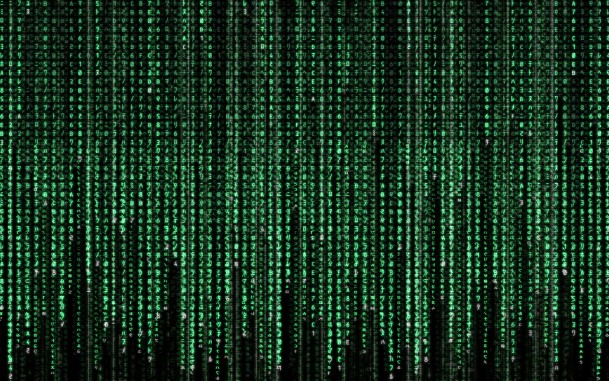 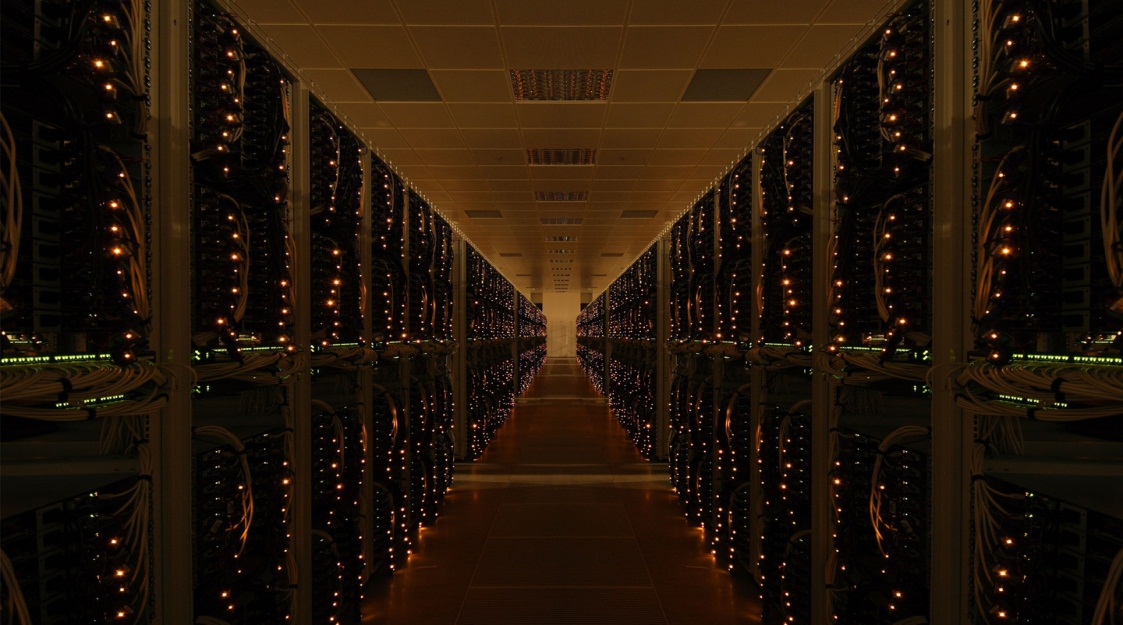 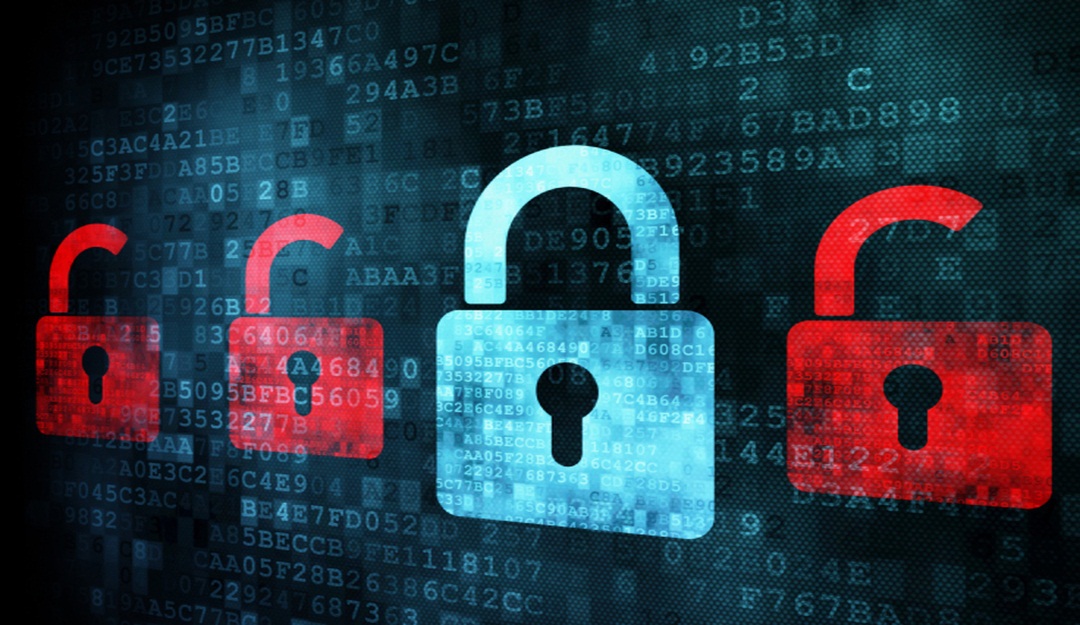 Б К Ю Е Х Є А Р
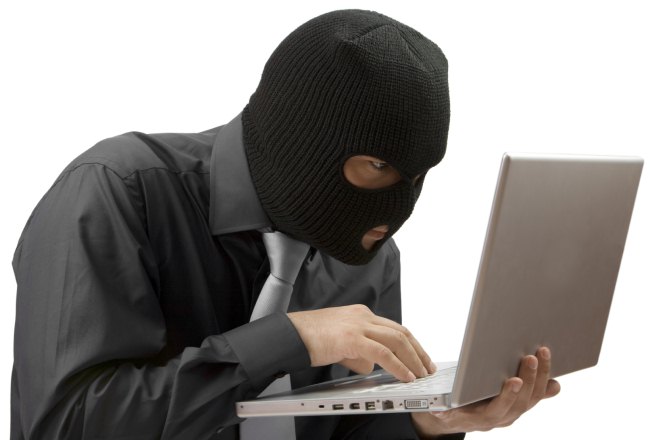 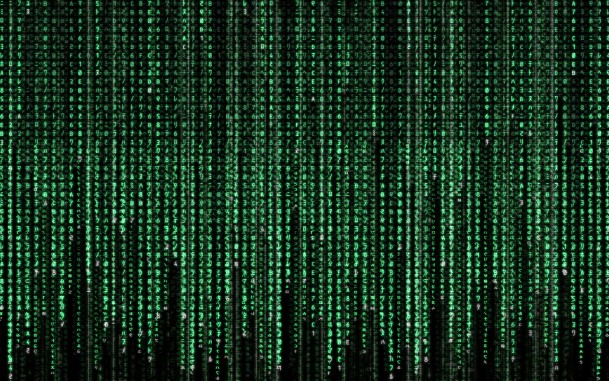 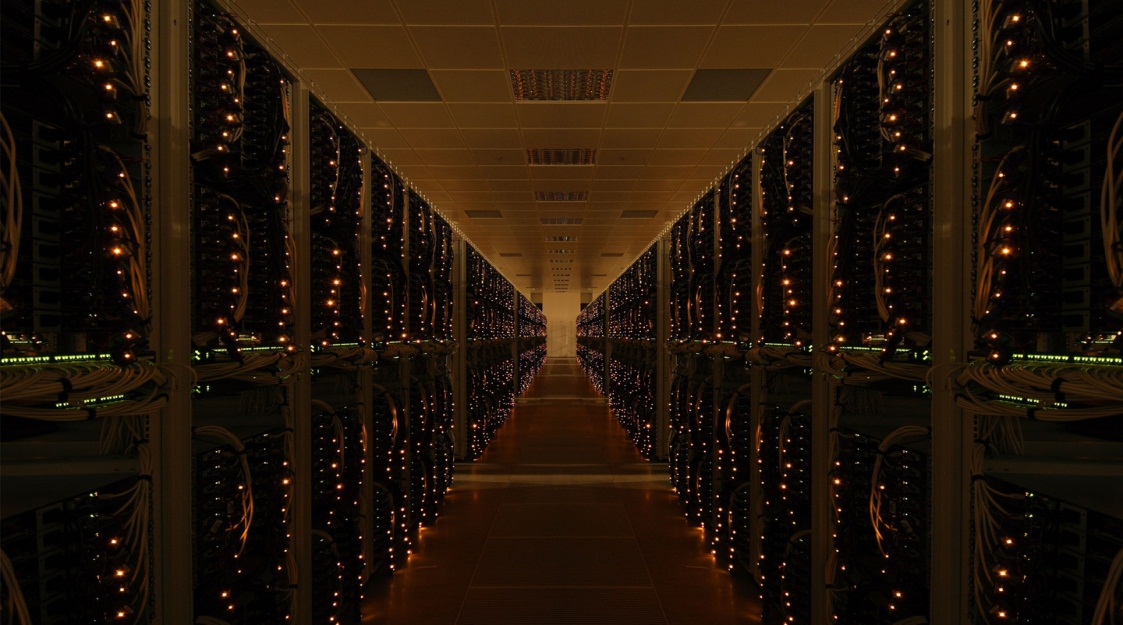 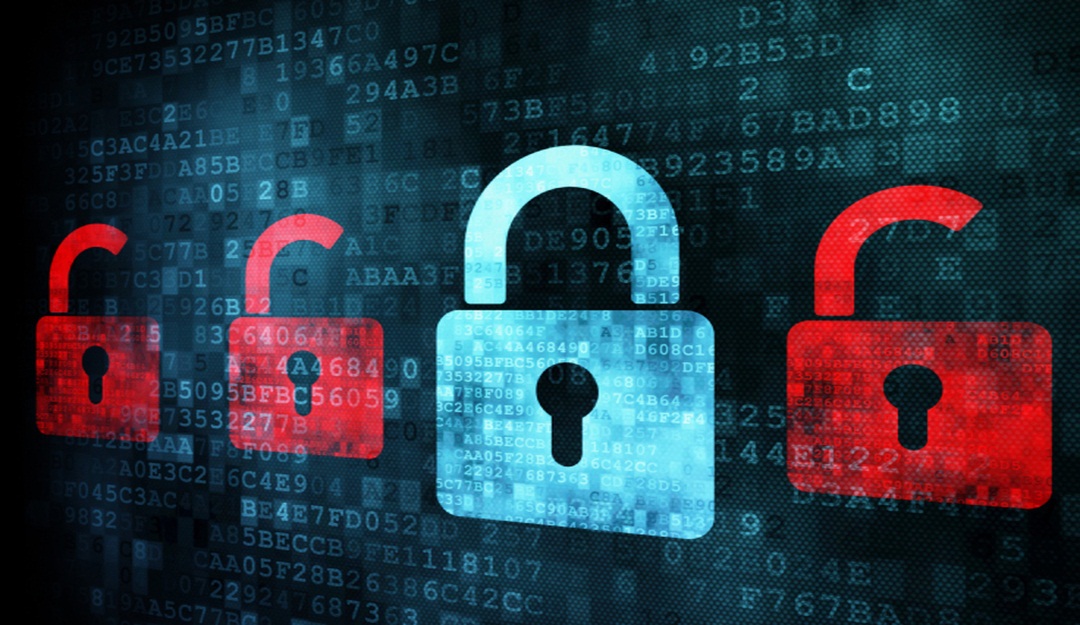 Х
А
К
Е
Р
Б К Ю Е Х Є А Р
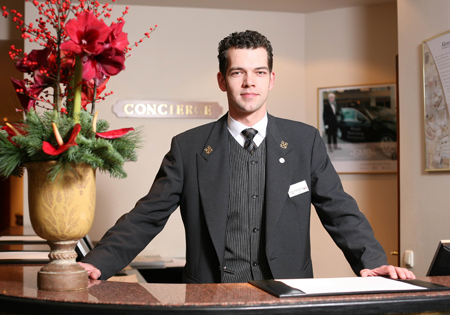 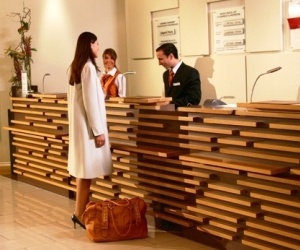 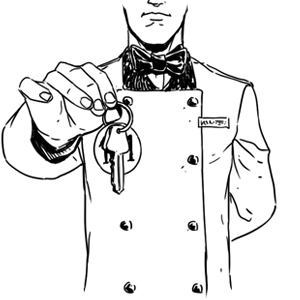 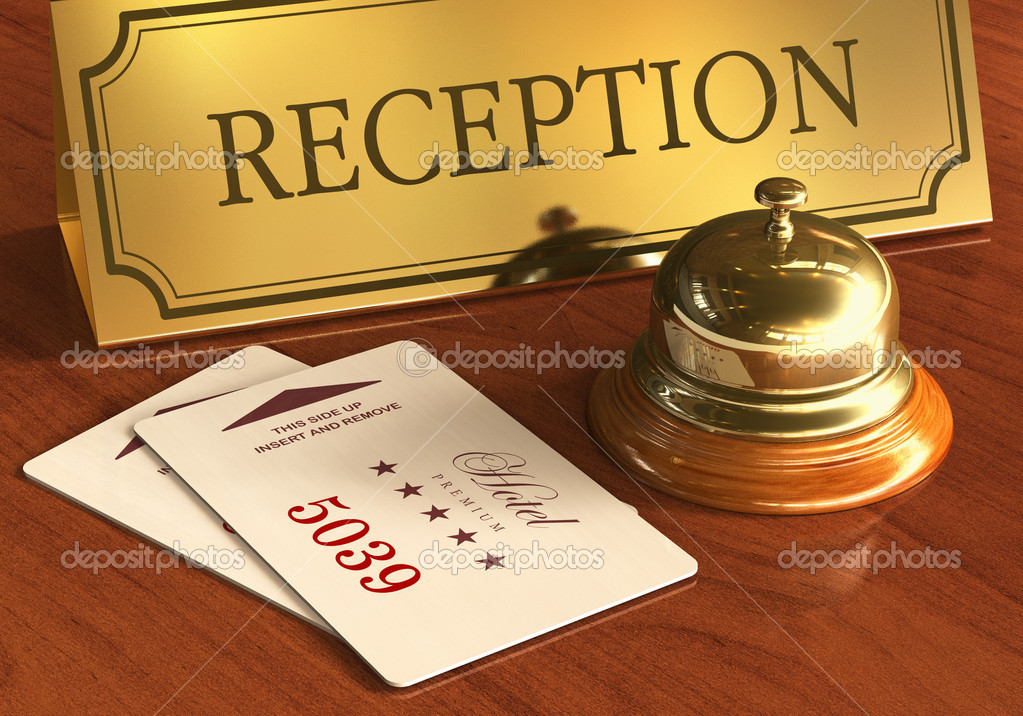 Є Н П Ь О А Г Р Т
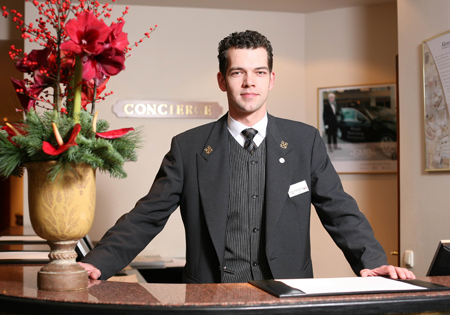 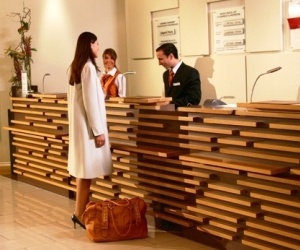 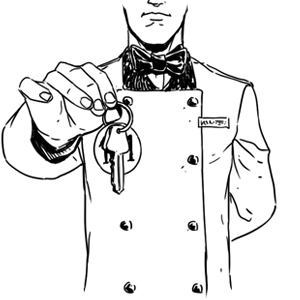 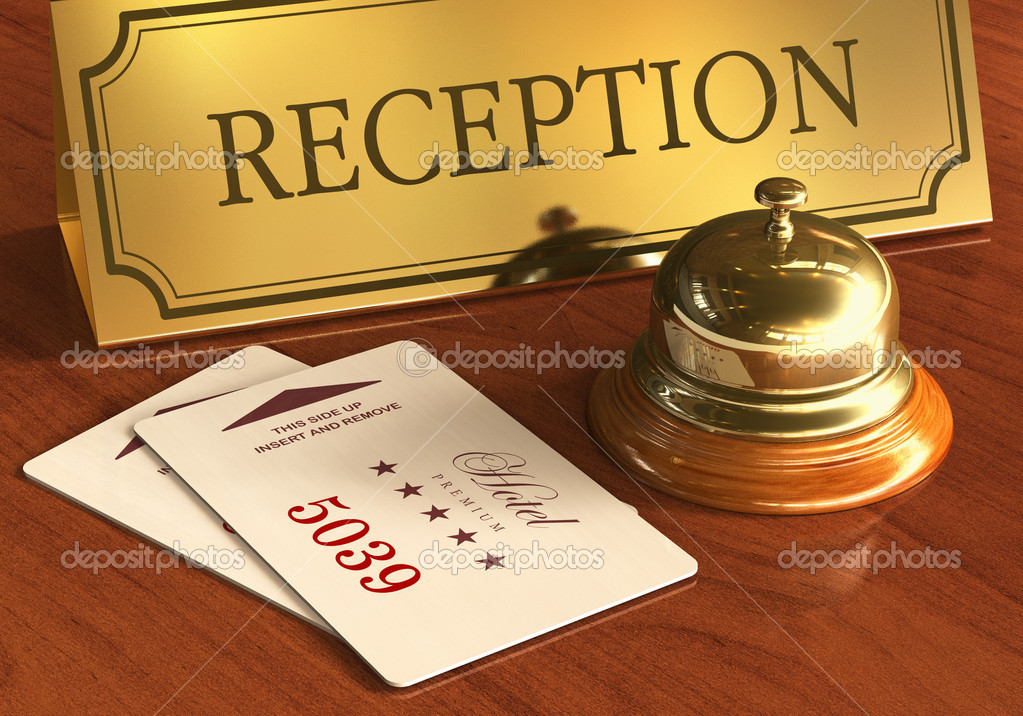 П
О
Р
Т
Ь
Є
Є Н П Ь О А Г Р Т
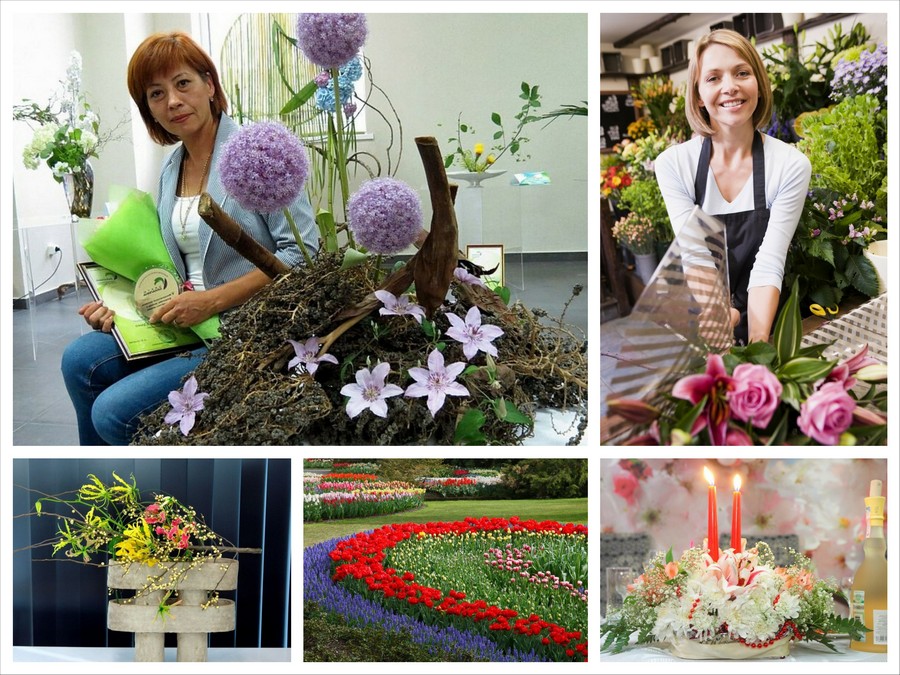 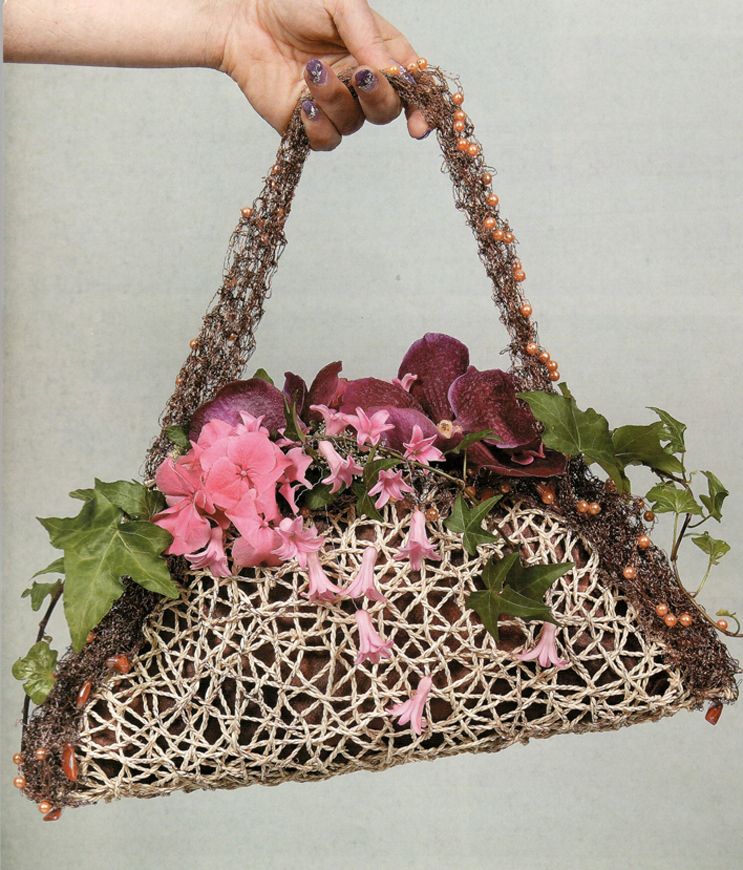 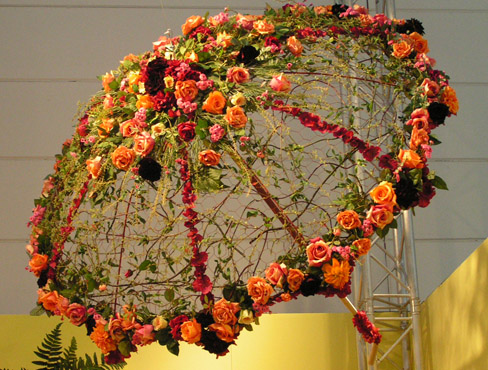 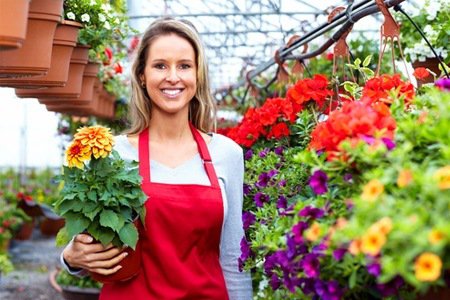 Л Ф П Р С И О Т Ь
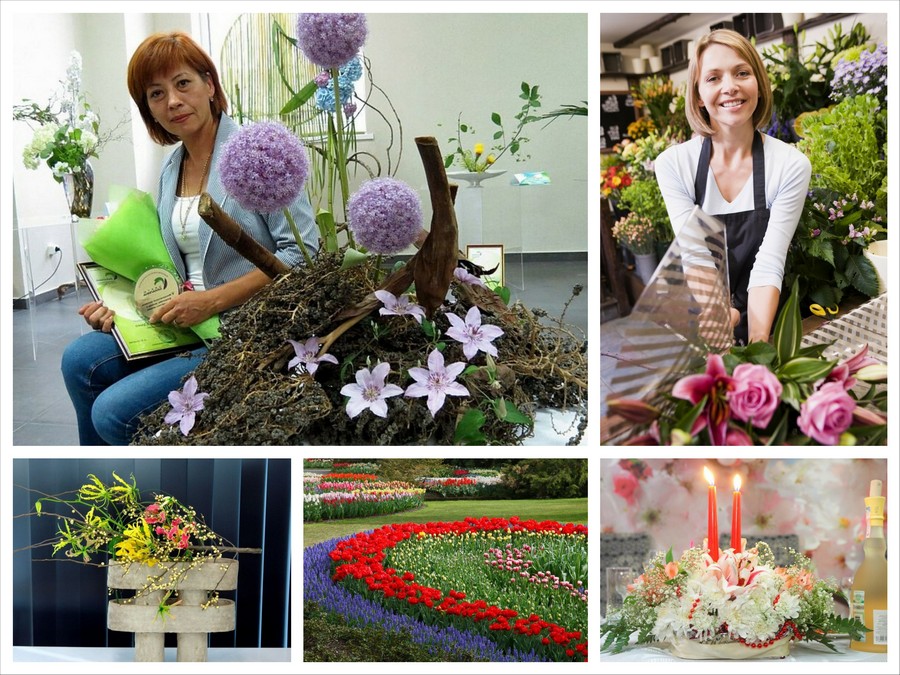 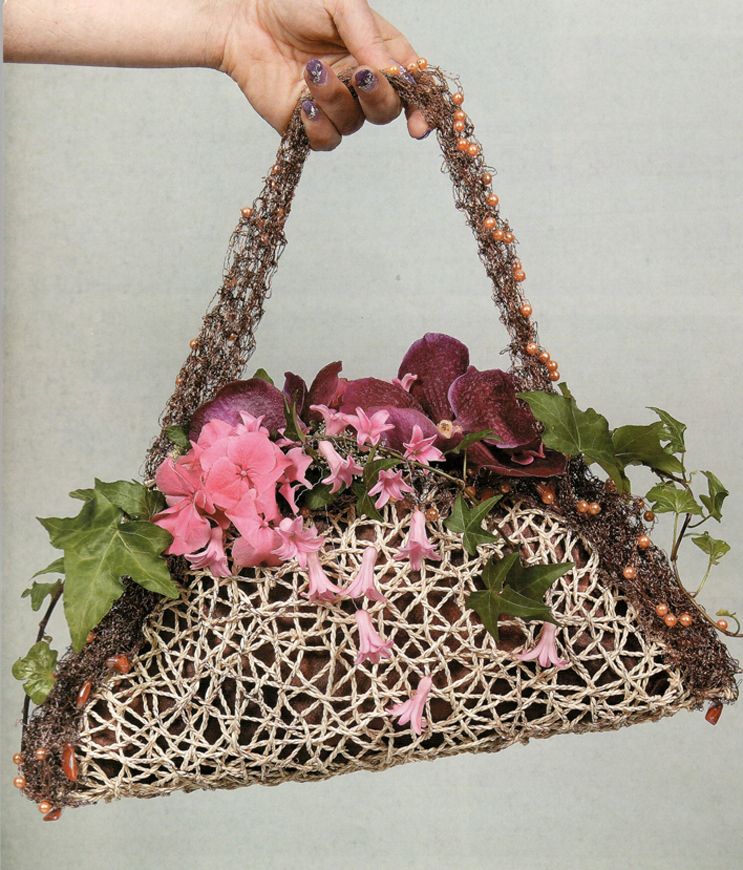 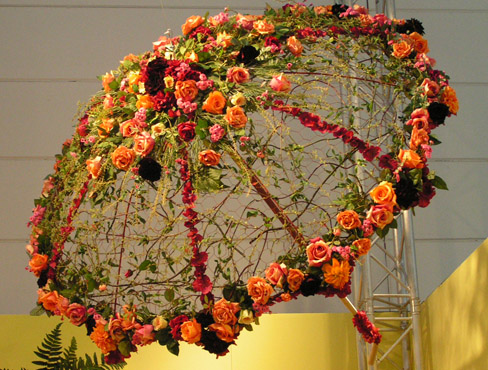 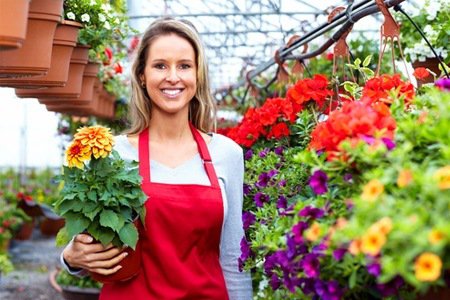 Ф
Л
О
Р
И
С
Т
Л Ф П Р С И О Т Ь
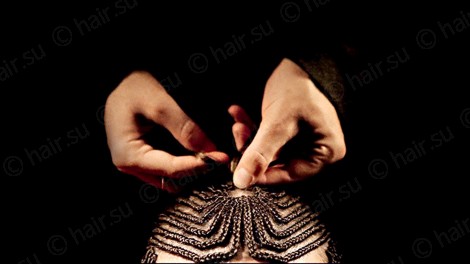 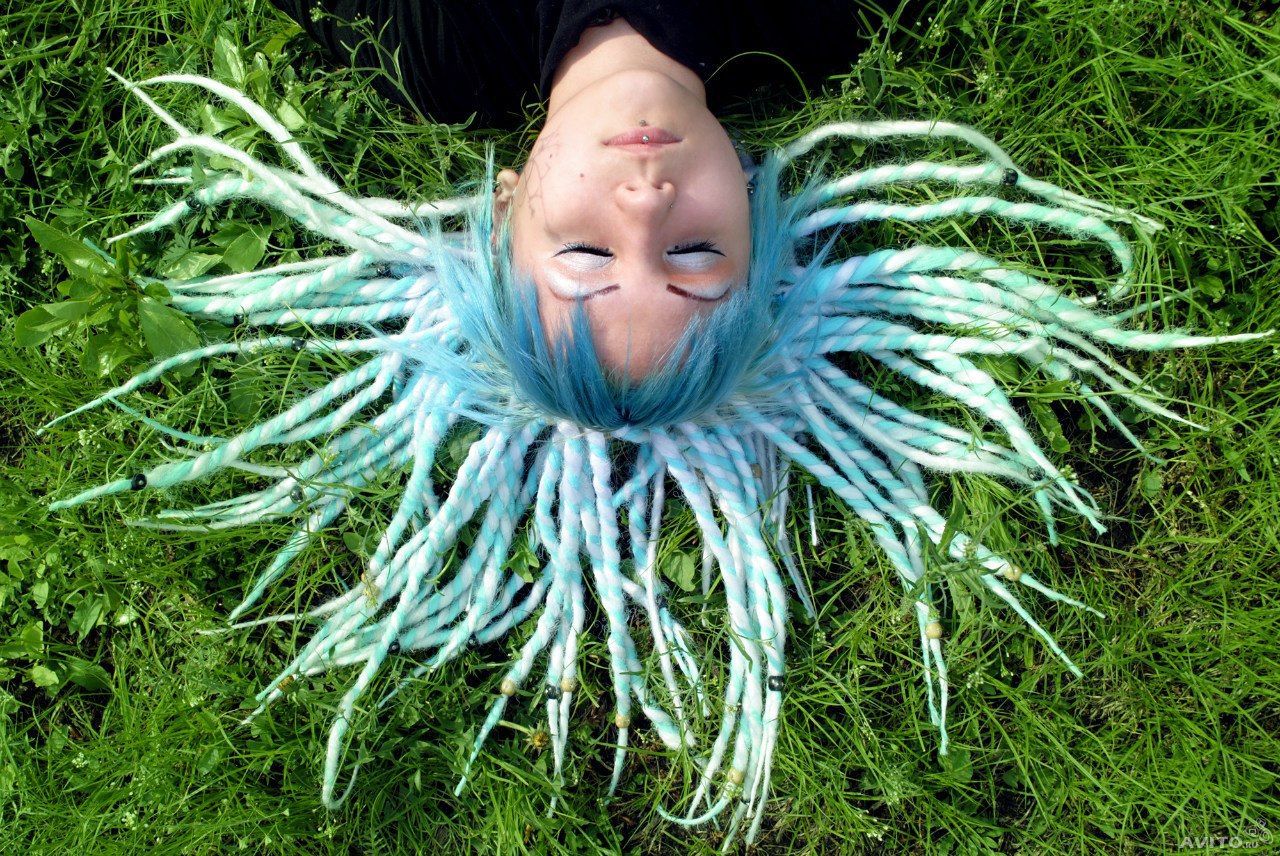 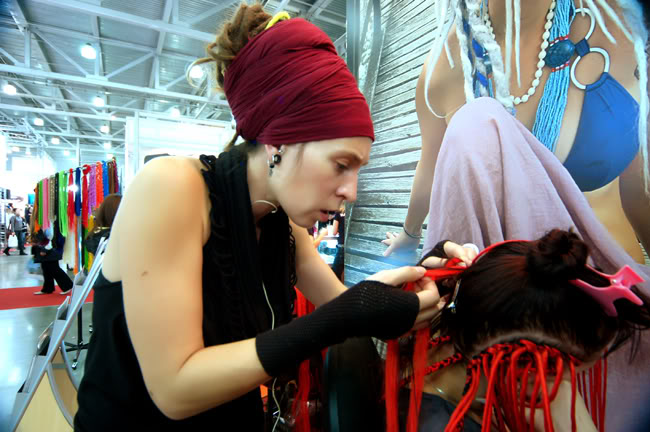 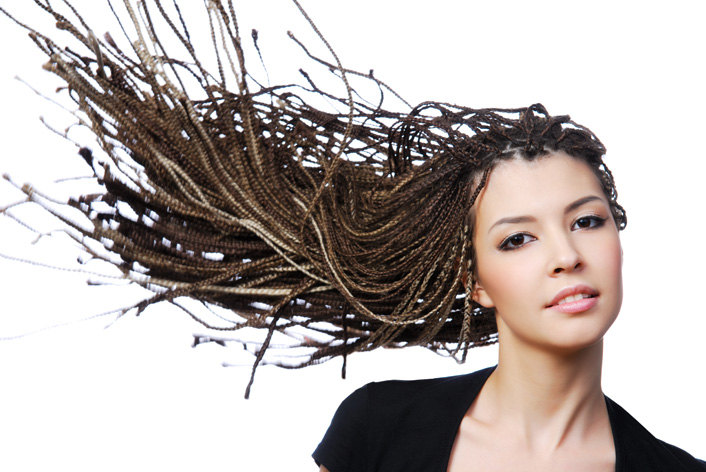 Б Д Е Е Р Р Й
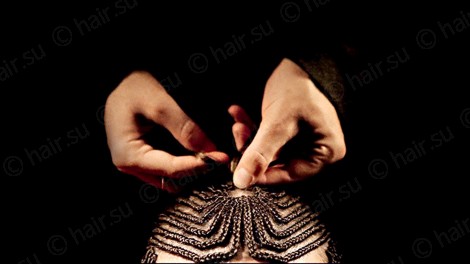 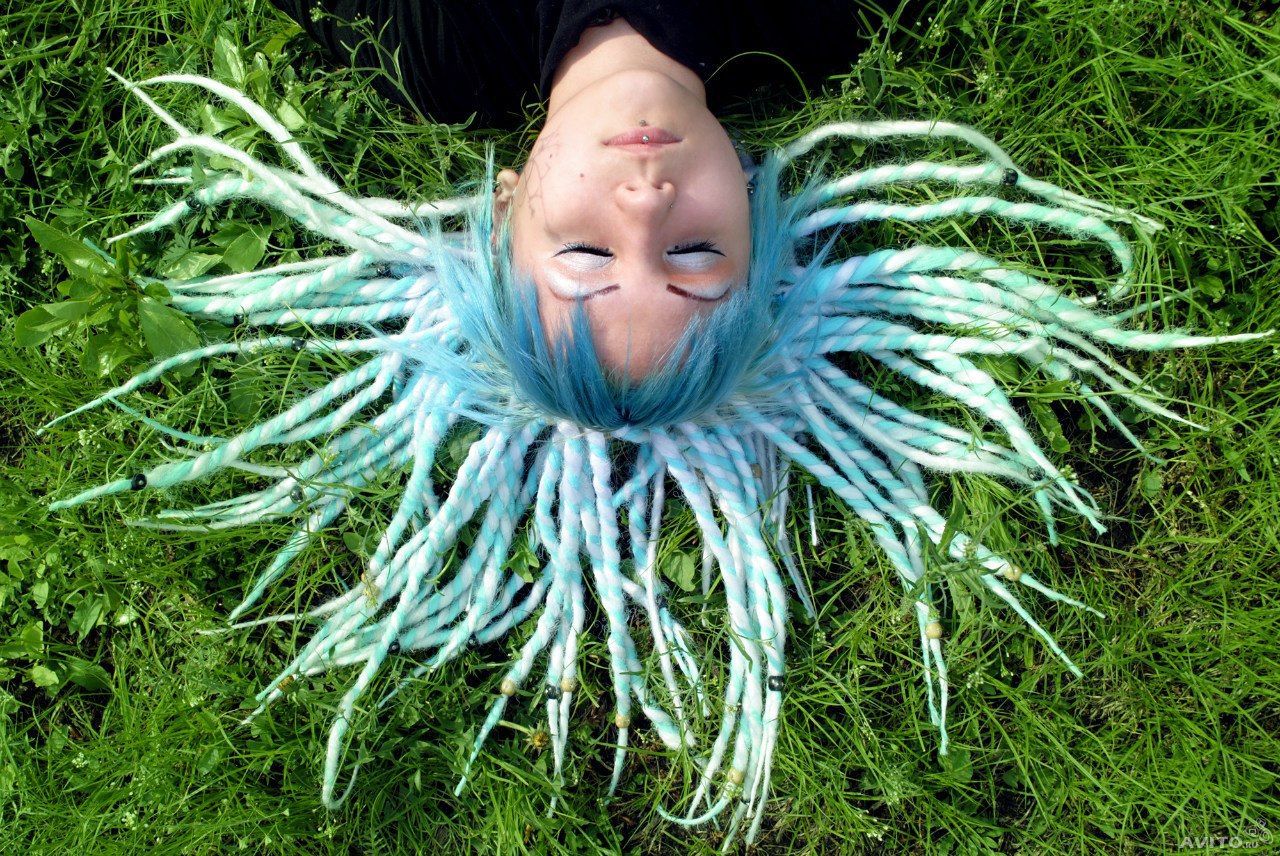 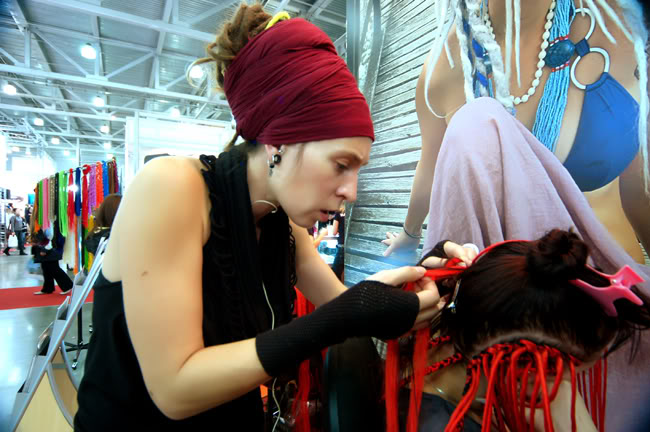 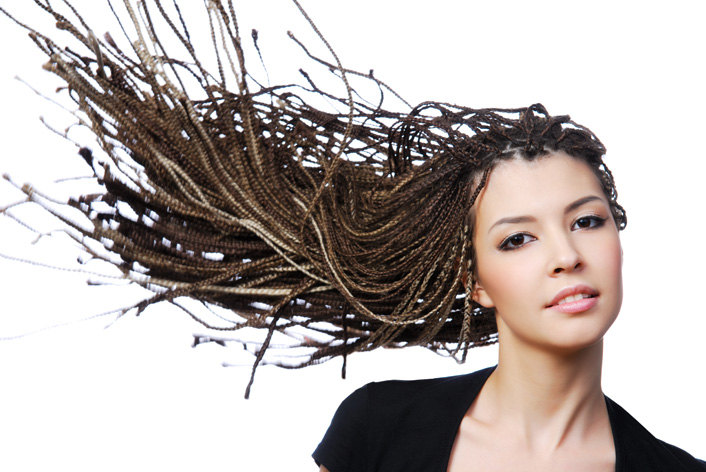 Б
Р
Е
Й
Д
Е
Р
Б Д Е Е Р Р Й